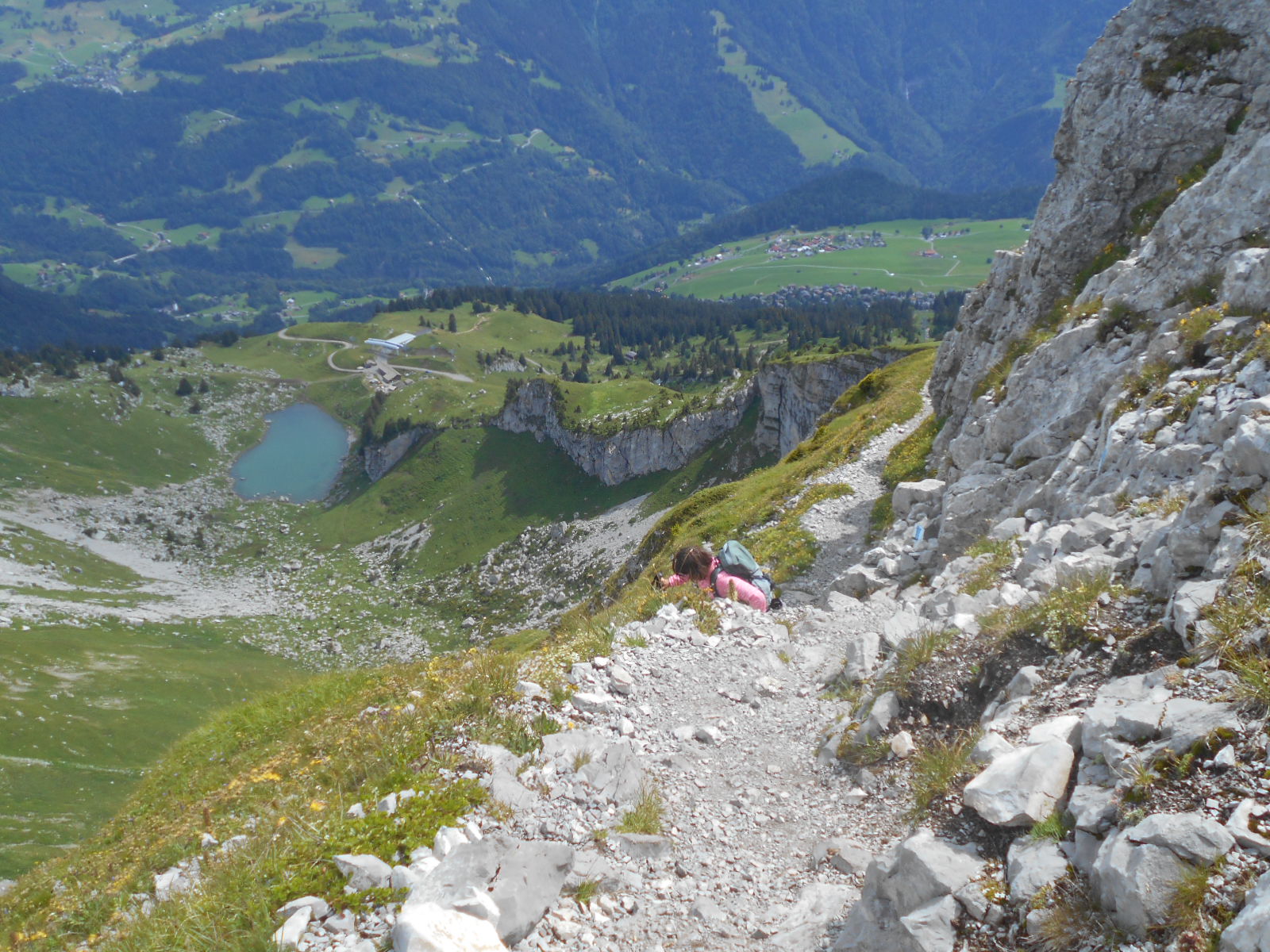 První metry dolů.
Leysin je o tisíc metrů níž.
Mont Blanc
Le Chamossaire
Toto je nejatraktivnější místo na trase s pozadím skal. Vedle chodníku padají na obě strany strmé srázy a hodně zde fouká. Pro nezkušené turisty je instalováno zábradlí.
Lac d'Aï
Při sestupu vnímáme květinovou nádheru silněji, než na cestě vzhůru.
Ocelové lano v cestě znamená, že bude zase trochu adrenalinu.
Pohled stěnkou dolů.
Ještě jeden strmý úsek a budeme na cestě.
Vyhlídková cesta nad jezerem Mayen.
Refuge de Mayen
Poslední pohled na Tour d'Aï a Tou de Mayen.
Je krásný den, a tak nescházíme přímo do Leysinu. Pokračujeme na SV malebnou přírodou, kde vidíme příští dvoutisícovky. Tady jsou Mont d'Or a Pic Chaussy.
Po chvíli vidíme poslední štít do našeho kvinteta - Tour de Famelon.
A zase stádo kraviček, tentokrát jsou černé.
Ještě jednou lano pro sestup strmou roklí.
Cesta změnila směr na jihozápad k Leysinu s výhledem na včerejší Chamossaire.
Na závěr túry v Leysinu máme společnost.